Quantitative Reasoning & Math ReviewGeometry Focus
By Enrique Garcia
Important Notes
You can assume,
All numbers are real numbers
All figures are assumed to lie in a plane unless otherwise stated
Geometric figures such as lines, circles, triangles, and quadrilaterals are not necessarily drawn to scale.  
Lines clearly drawn straight are actually straight.
Points on a line are in the order as shown
Geometric objects are relatively in the positions they are shown. 
Coordinate Systems are drawn to scale
Graphical data presentations, such as bar graphs, circle graphs, and line graphs are drawn to scale.
Geometry
Lines and Angles

Polygons

Triangles

Quadrilaterals

Circles

Three Dimensional Figures
Lines and Angles
Line Segments

Endpoints


Congruent Line Segments


Midpoint


Length
Angles

Vertex


Opposite Angles


Right Angles


Acute and Obtuse
Polygons
Defined

Sides


Vertices


Triangle


Quadrilateral
Pentagon


Hexagon


Octagon


Perimeter
Triangles
Equilateral Triangle


Isosceles Triangle


Right Triangle


Hypotenuse


Legs
Pythagorean Theorem





Area of a Triangle
Triangles Continued…
Congruent and Similar Triangles
Prop 1: If three sides of one triangle are congruent to the three sides of another triangle, then those triangles are congruent by Side-Side-Side (SSS)




Prop 2: If two sides and the included angle of one triangle are congruent to two sides and the included angle of another triangle then they are congruent by Side-Angle-Side (SAS)



Prop 3: If two angles and the included side of one triangle are congruent to two angles and the included side of another triangle, then they are congruent by Angle-Side-Angle.
Similarly, since 2 angles are the same, then it must follow that all three angles are congruent, thus AAS is also possible.
Quadrilaterals
Special Types of Quadrilaterals (Types)
Rectangle


Square


Parallelogram


Trapezoid
Circles
Center, Radius, Diameter



Congruent Circles



Circumference
Central Angle, Measure of an Arc


Length of an Arc


Area, Sector,  and Area of a Sector


Inscribed and Circumscribed
Three-Dimensional Figures
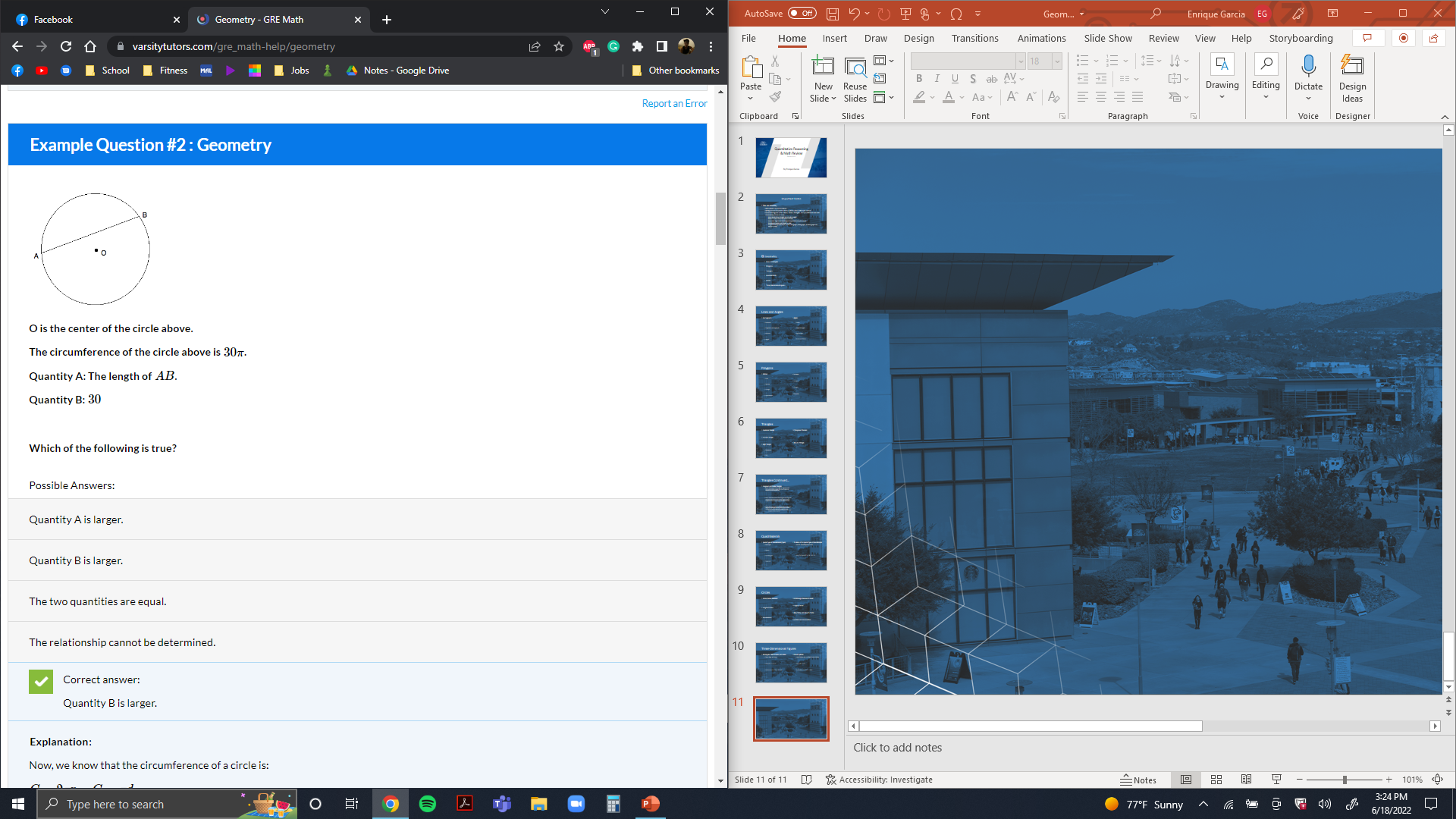 Quantity A
The length of AB
Quantity B
30
Quantity A is larger

Quantity B is Larger

The Two Quantities are equal

The relationship cannot be determined
[Speaker Notes: Now, we know that the circumference of a circle is:
C=2πr or C=πd
This means that the diameter of our circle is must be 30. Given this, we know that the AB must be shorter than 30, for the diameter is the longer than any chord that does not pass through the center of the circle. Quantity B is larger than quantity A.]
Quantity A
Area of a circle with radius r
Quantity B
Perimeter of a circle with radius r
Quantity A is greater

Quantity B is greater

The two quantities are equal

The relationship cannot be determined from the information given
[Speaker Notes: Try different values for the radius to see if a pattern emerges.  The formulas needed are Area = πr2 and Perimeter = 2πr.
If r = 1, then the Area = π and the Perimeter = 2π, so the perimeter is larger.
If r = 4, then the area = 16π and the perimeter = 8π, so the area is larger. 
Therefore the relationship cannot be determined from the information given.]
If a circular monument with a radius of 30ft is surrounded by a circular garden that is 20ft wide, what is the area of the garden?
[Speaker Notes: To find the area of the garden, you need to find the entire area and subtract that by the area of the inner circle, or the monument. The radius of the larger circle is 50, which makes its area 2500π. The radius of the inner circle is 30, which makes its area 900π. The difference is 1600π.]
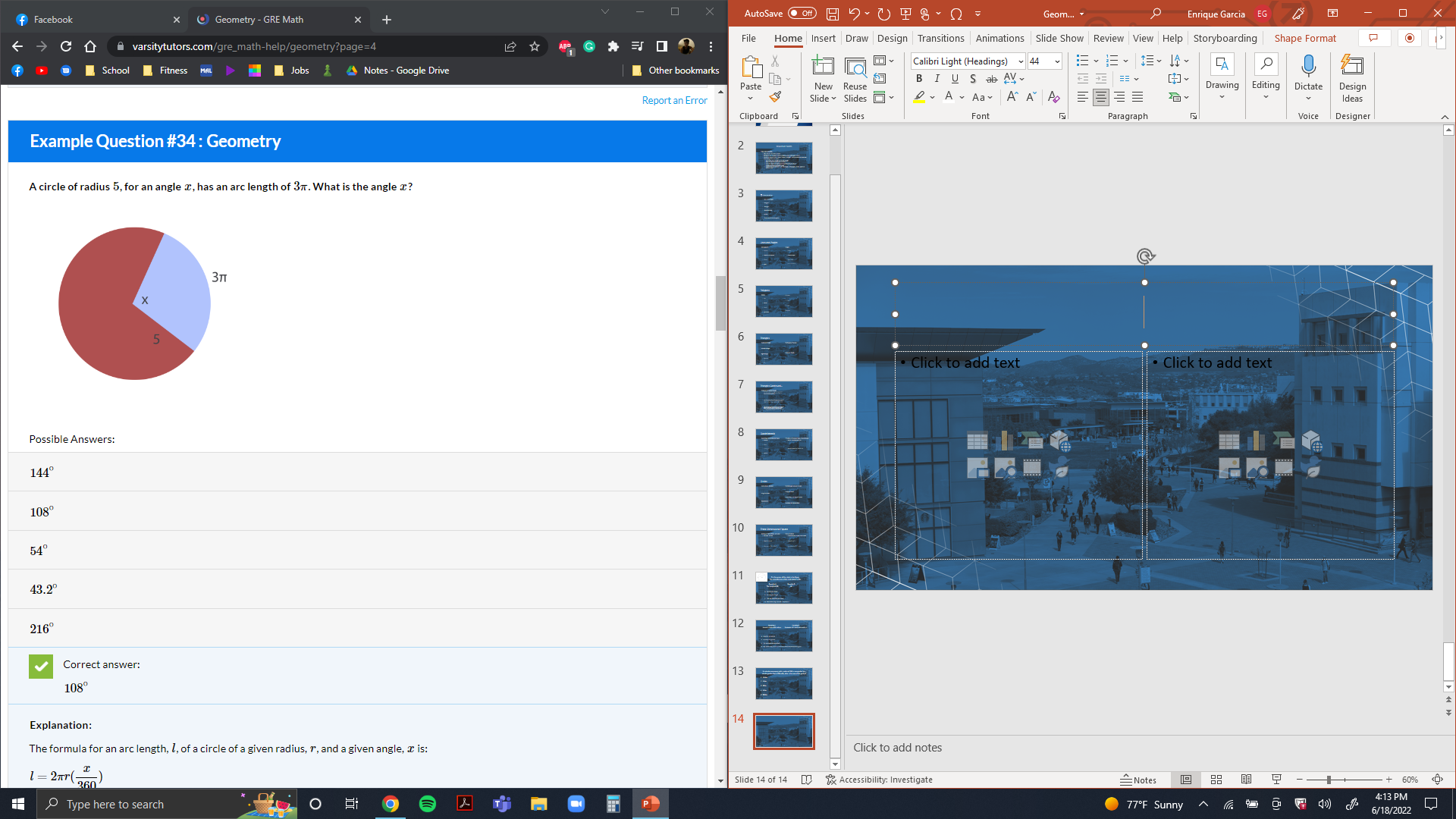 [Speaker Notes: The formula for an arc length, l, of a circle of a given radius, r, and a given angle, x is:
l=2πr(x/360)
Note that 2πr is the circumference of the circle.
Conversely, for a known arc length and unknown angle, this equation can be rewritten as follows:
x=360(l/2πr)
Plugging in the given values, it is therefore possible to find the missing angle:
x=360(3π/2π(5))=108∘]
1

2

3

4

5

6
[Speaker Notes: You can try to figure out the problem just by looking at it, but it’s better to take a few seconds to draw a triangle. 
This triangle should stand out to you right away because it’s a right triangle with a leg of 4. Remember our Pythagorean triples? One of those is 3:4:5. If x equals 3 (answer choice C), then the hypotenuse must be 5 — which is more than 4 and less than 8. Immediately, we know C is a correct answer choice.
For the other answer choices, however, we’ll have to plug in each of the possible values of x and solve for the hypotenuse using the Pythagorean theorem (a2+b2=c2). To avoid confusion (our angles are also called A, B, and C), let’s call the hypotenuse h. As long as the hypotenuse comes out to any number between 4 and 8, that answer choice is correct.]
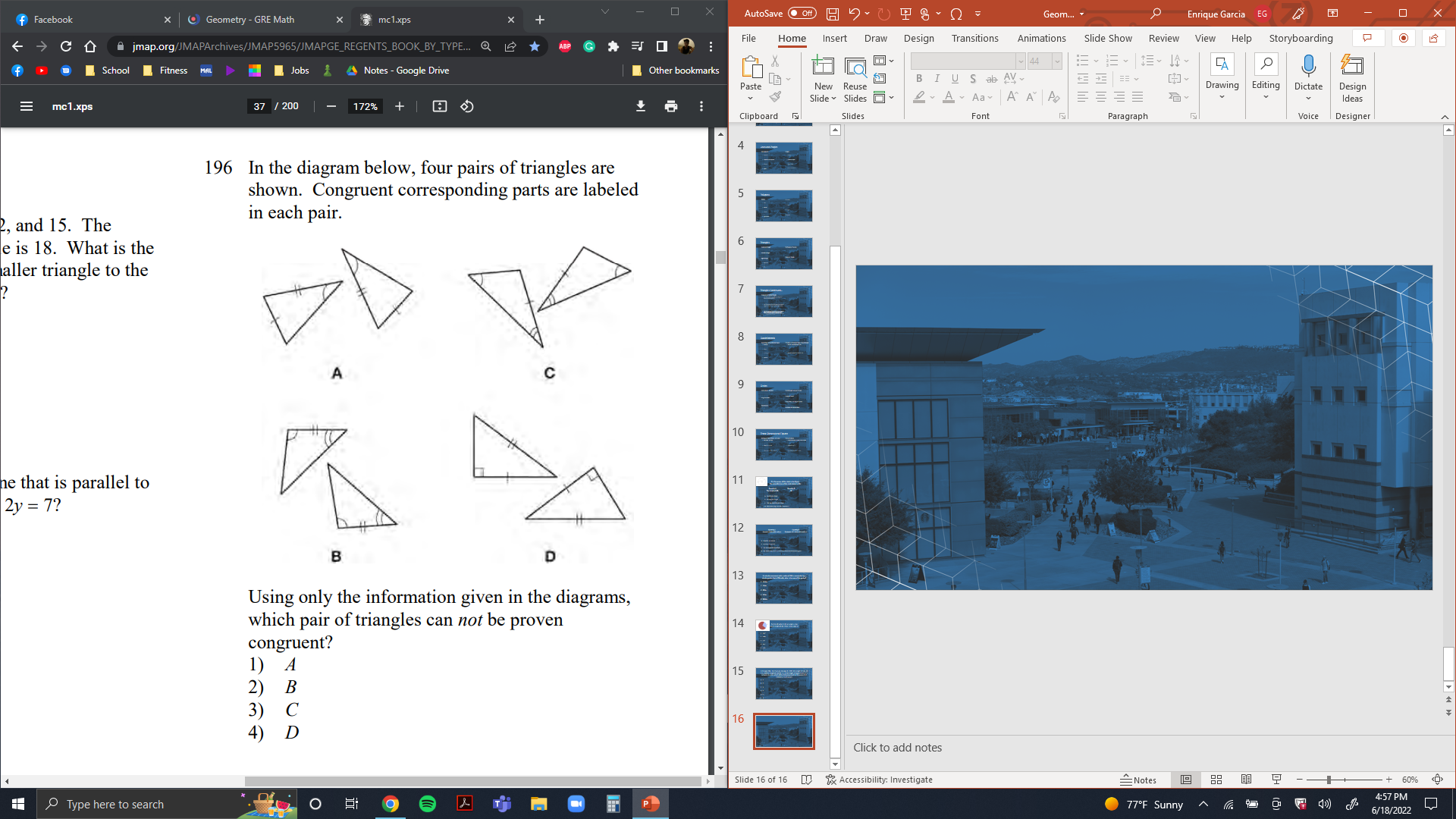 In the diagram below, four pairs of triangles are shown. Congruent corresponding parts are labeled in each pair.

Using only the info given, which pair of triangles can be proven congruent?
A

B

C

D
[Speaker Notes: A. Cannot since, we have ASS and it’s not a right triangle
B. ASA
C. AAS
D. Hypotenuse Leg, other leg must be congruent as well.]
Rusty is considering making a cylindrical grain silo to store his crops. He has an area that is 6 feet long, 6 feet wide and 12 feet tall to build a cylinder in. What is the maximum volume of grain that he can store in this cylinder?
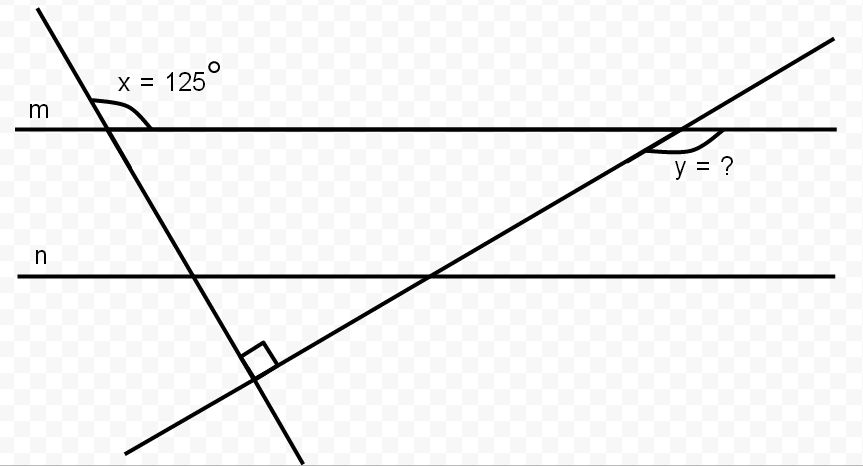 Lines m and n are parallel.What is the value of y?